Analysis of incidents reported during 2007-2012 to the IAEA’s Incident and Trafficking DatabaseInternational Conference on Advances in Nuclear Forensics - IAEA CN-21807 July 2014, IAEA HQ
Malcolm Nicholas
Division of Nuclear Security
Scope of ITDB information
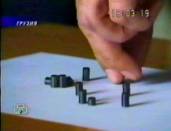 The ITDB covers incidents involving:
unauthorized acquisition, provision, possession, use, transfer or disposal of nuclear and other radioactive materials, whether intentionally or unintentionally, with or without crossing international borders. 
unsuccessful or thwarted acts of the above type;
loss of materials;
discovery of uncontrolled materials.
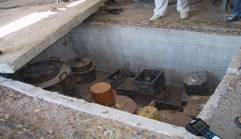 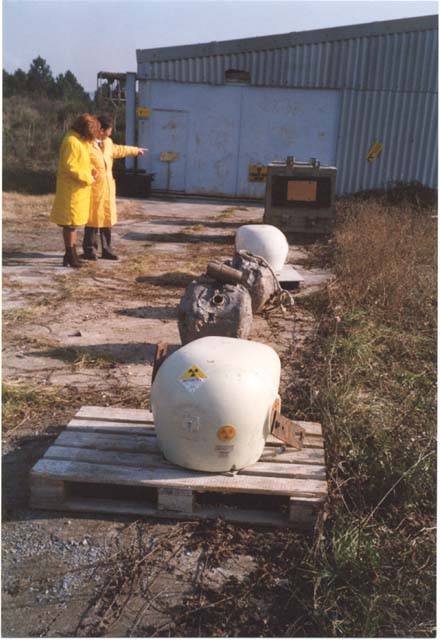 [Speaker Notes: The scope of the ITDB information essentially covers any circumstance leading to the acquisition or movement of nuclear material. Importantly, these include circumstances regardless of whether there is intent or not. In other words we are concerned with any situation in which the materials are out of regulatory control. We are also interested in any failed attempts to acquire such materials and also any accidental losses of control. So we have a very comprehensive interest in materials that are out of regulatory control.]
ITDB membership
126 Participating States
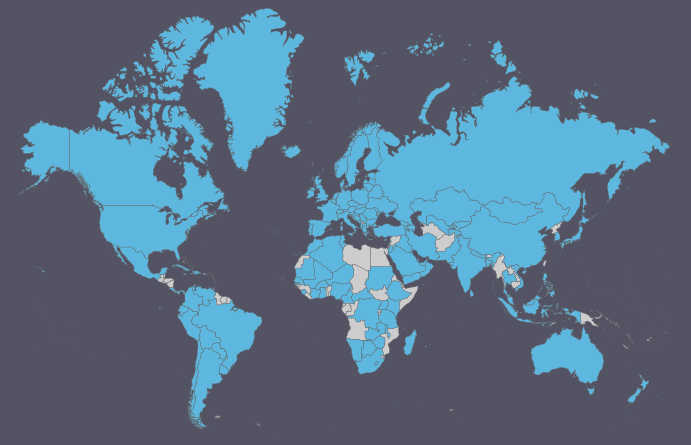 OFFICIAL USE ONLY
[Speaker Notes: The ITDB has 126 participating States including virtually all with significant nuclear industrial or research activities (except DPRK). There are some States that have uranium deposits that are not participants. Some other States may have significant numbers of radioisotopes for use in industry that are also not member States. Overall, participants represent virtually all significant global nuclear material and radioisotope owners, which is a major strength in the information sharing infrastructure internationally.]
Confirmed Incidents 1993-2013
Confirmed Incidents 1993-2013
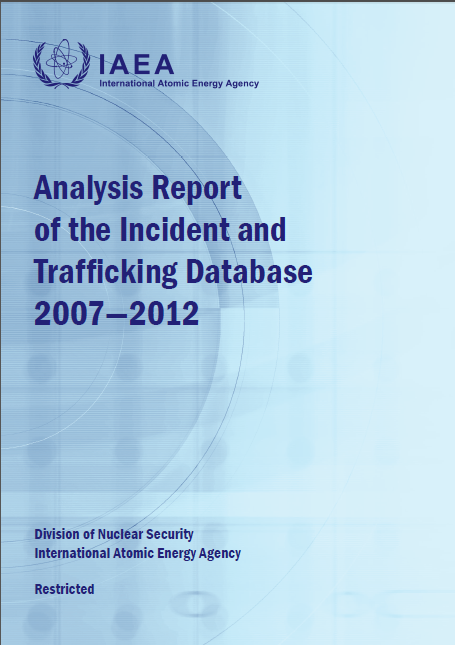 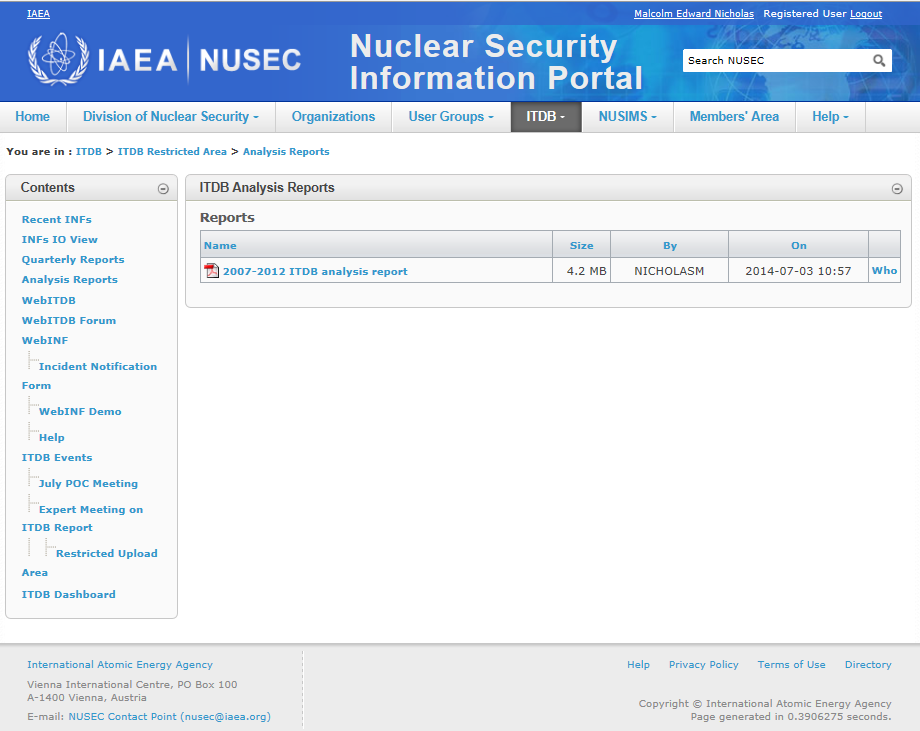 Incidents by material type reported in 2007-2012
1242 incidents in total
Incidents by groups
8
Incidents by groups
9
Incidents by groups
Nuclear material incidents by material type
121 incidents in total
Nuclear criticality accident (1999)
Model of ‘blue flash’ accidentally achieved by adding dissolving ~ 16 kg of low enriched uranium

Intermittent criticality lasted 20 hours before being shutdown manually

Two fatalities. Five hours after start of criticality, 160 people evacuated from 39 houses within a 350 metre radius from accident point. 10 kilometre ‘stay-indoors’ zone established after 12 hours.

Reportedly over 50 nuclear criticality accidents have occurred globally
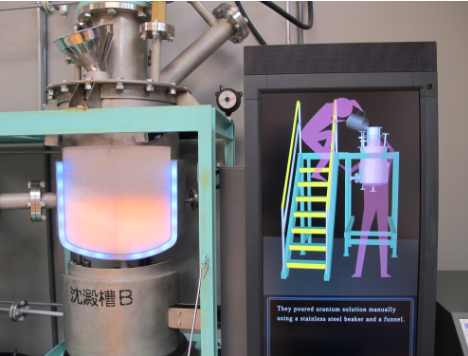 Nuclear material incidents by material type
121 incidents in total
Radioactive sources incidents by RS-G-1.9 categories (1-5)
656 incidents in total
Modelled dispersion of 40 GBq Am-241 source with 1 kg TNT
50 year Committed Effective 
Dose Equivalent received
by an individual remaining 
at a specific location during 
The radioactive material 
release:
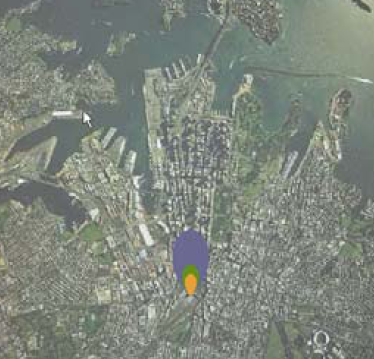 >10 milli-Sieverts
 >5 milli-Sieverts
 >1 milli-Sieverts
Colella, Logan, McIntosh and Thomson “An introduction to nuclear terrorism”, 
The Australian Journal of Emergency Management, Vol.20 No.2 May 2005
 (modelled using “HOTSPOT” code, LLNL).  
Results do not necessarily reflect the opinion of the IAEA.
[Speaker Notes: However, although Category 4 is relatively low risk of harm, there have been studies such as this concerning the explosive release of Am-241 that show that disruption and clean-up would be expensive.  This study involves a Cat 4 source (top end of Cat 4) and its modelled effect.  Not much personal risk but costly.  

IT SHOULD ALSO BE SAID THAT IN THE ITDB WE HAVE SEVERAL INCIDENTS IN RECENT YEARS THAT INVOLVE AM-241 SOURCES THAT ARE MANY TIMES MORE RADIOACTIVE THAN THAT USED IN THIS MODEL.]
Radioactive sources incidents by RS-G-1.9 categories (1-5)
656 incidents in total
Border detections
Border detections
Some points to ponder related to ITDB information
1. Due to the ITDB’s information contents on approximately 2500 incidents reported by States, 
the ITDB is a tool that may assist States in some forensics tasks including those that involve 
HEU and Pu
19
Some points to ponder related to ITDB information
1. Due to the ITDB’s information contents on approximately 2500 incidents reported by States, 
the ITDB is a tool that may assist States in some forensics tasks including those that involve 
HEU and Pu

2. It could be important for a State to have the capability, or to know where to seek assistance,
to determine if any “bulk” Pu detected in an incident was from Pu-Be sources
20
Some points to ponder related to ITDB information
1. Due to the ITDB’s information contents on approximately 2500 incidents reported by States, 
the ITDB is a tool that may assist States in some forensics tasks including those that involve 
HEU and Pu

2. It could be important for a State to have the capability, or to know where to seek assistance,
to determine if any “bulk” Pu detected in an incident was from Pu-Be sources

3. It is important for the State from which nuclear material was lost, missing or stolen
to determine (or exclude) the location/facility involved (particularly HEU detected in scrap metal)
21
Some points to ponder related to ITDB information
1. Due to the ITDB’s information contents on approximately 2500 incidents reported by States, 
the ITDB is a tool that may assist States in some forensics tasks including those that involve 
HEU and Pu

2. It could be important for a State to have the capability, or to know where to seek assistance,
to determine if any “bulk” Pu detected in an incident was from Pu-Be sources

3. It is important for the State from which nuclear material was lost, missing or stolen
to determine (or exclude) the location/facility involved (particularly HEU detected in scrap metal)

4. There is a risk of some complacency because none of the nuclear material in individual 
incidents was close to the amount needed for an Improvised Nuclear Device – however, 
remember a) the threat of organized criminal interests and b) criticality devices (especially LEU)
22
Some points to ponder related to ITDB information
1. Due to the ITDB’s information contents on approximately 2500 incidents reported by States, 
the ITDB is a tool that may assist States in some forensics tasks including those that involve 
HEU and Pu

2. It could be important for a State to have the capability, or to know where to seek assistance,
to determine if any “bulk” Pu detected in an incident was from Pu-Be sources

3. It is important for the State from which nuclear material was lost, missing or stolen
to determine (or exclude) the location/facility involved (particularly HEU detected in scrap metal)

4. There is a risk of some complacency because none of the nuclear material in individual 
incidents was close to the amount needed for an Improvised Nuclear Device – however, 
remember a) the threat of organized criminal interests and b) criticality devices (especially LEU)

5. The annual average of more than 10 radioactive sources in RS-G-1.9 cat’s 2&3 
(and the occasional cat 1 source) stolen, lost or missing is also a serious nuclear security issue 
– forensics may benefit from the knowledge that there are only about 4 radioisotopes in the 
overwhelming majority of such incidents, and that they are generally used in very few 
types of equipment
23
Thank you and questions